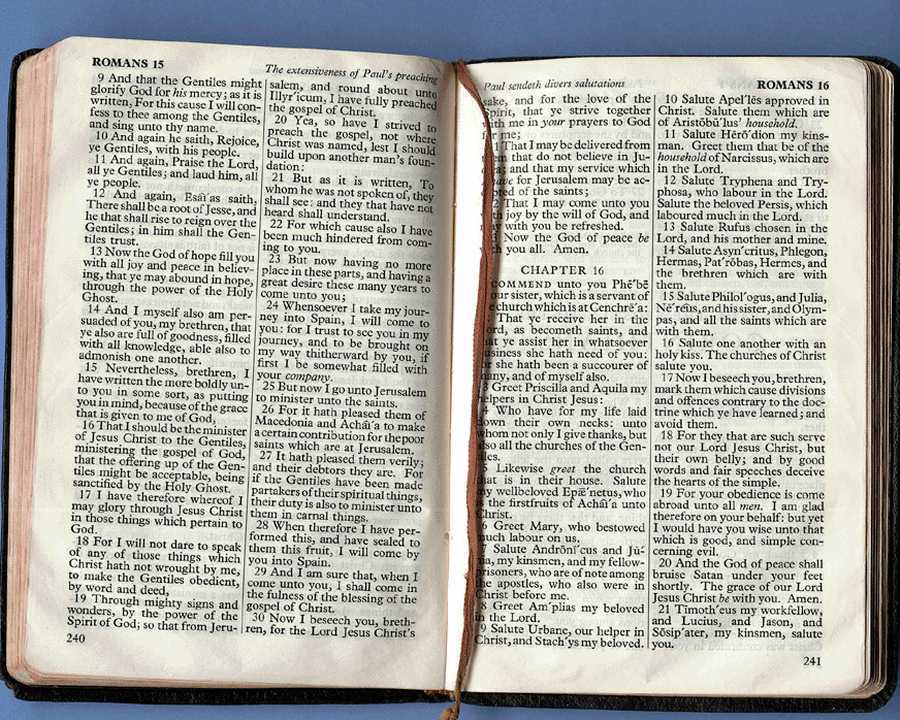 186
النبُوءَة الْكِتَابِيَّة مُقَابِل نُبُوءَة الوثنيين (الأمم)
الوثنيين (الأمم)
اليهود
المسيحيين
د. ريك جريفيث • كلية سمغافورة للكتاب المقدس • BibleStudyDownloads.org
[Speaker Notes: المترجم: ترجمة فاندايك تترجم كلمة Pagan بكلمة "الأمم" , بينما الترجمات الأخرى تترجمها ب "الوثنيين" وبشكل عام تشير الى كل الديانات التي لا تعبد يهوه الرب.]
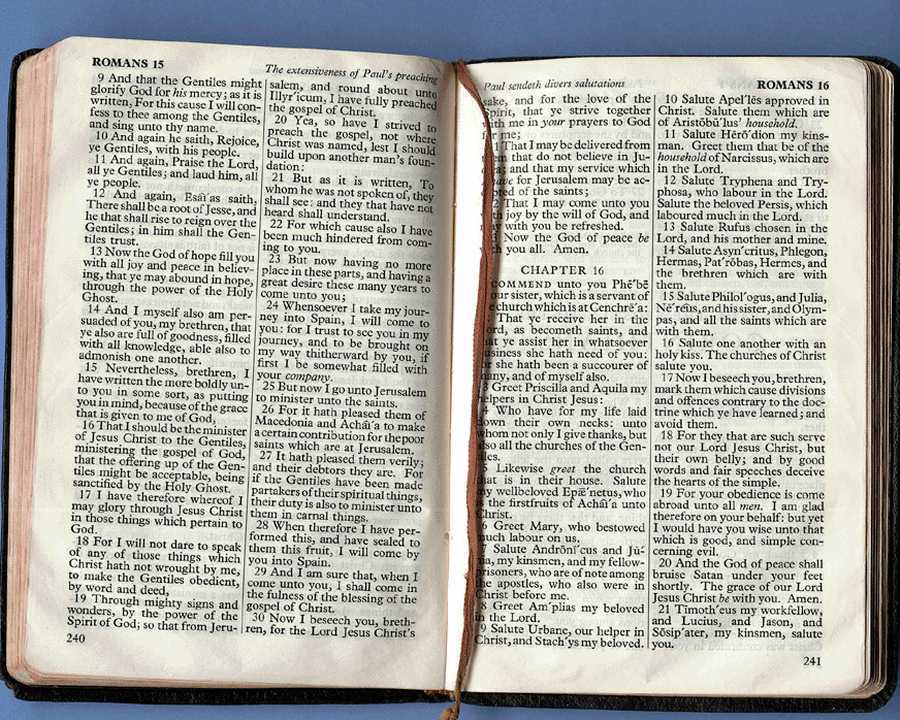 النبوءة
ما الفروق بين النبوءة الوثنية والتوراتية ، هل لاحظت ذلك؟
ارام
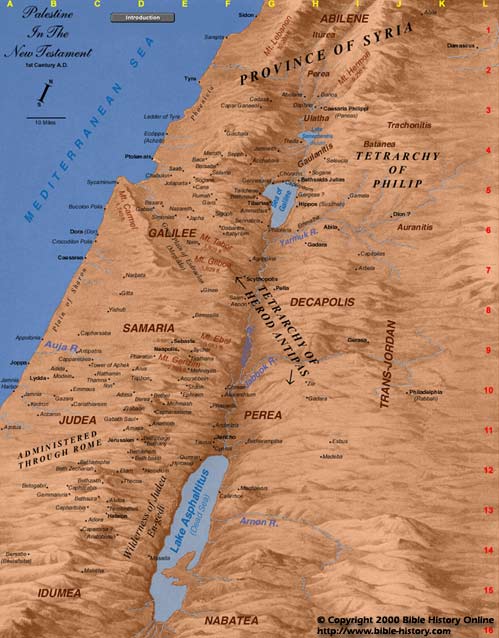 طريق البحر
راموث-جلعاد
إسرائيل
مجِدو
اليهودية
Egypt
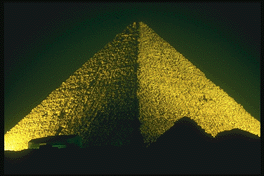 1 ملوك الأول 22
التهديد الآرامي
بلاد ما بين النهرين
ما هي التناقضات الموجودة هنا بين النبوءة الحقيقية والكاذبة؟
آرام
بن هدد
البحر العظيم
آخاب
إسرائيل
اليهودية
يهوشافاط
الخليج الفارسي
مصر
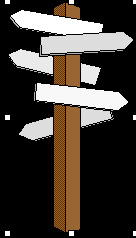 ”آه يا رب ، استخدمني كما تريد - ولا سيما كمستشار لك!"
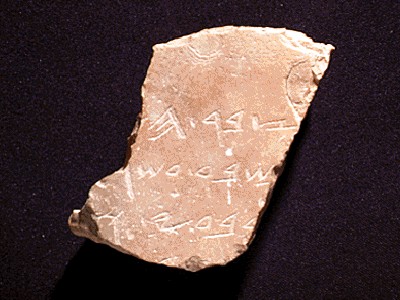 186
تعريفات
العبرية: nabi
الناطق بلسان الله
,المتحدث ، النبي"
اليونانية:
Prophetes
"من يتكلم باسم الله ويعلن ما يريد الله أن يعلنه"
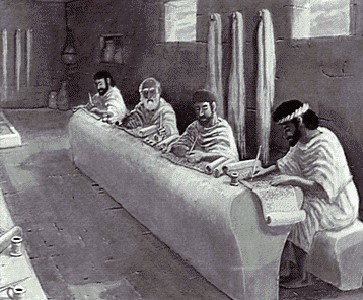 لماذا متطلبات النبوءة الحقيقية ضرورية؟
186
أ. شخصية الله تتطلب الدقة فيما يتعلق بكلمته.

ب. تم إعدام الأنبياء الكذبة (تثنية 18: 21-22).
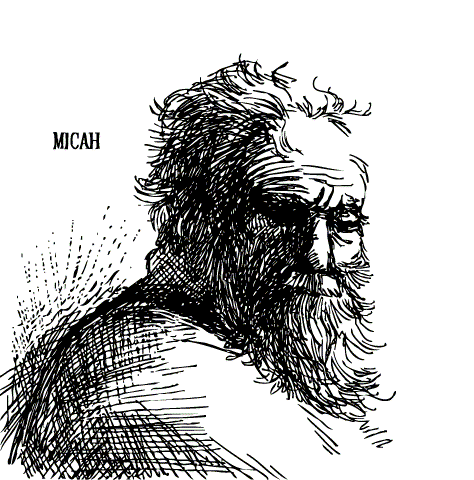 "نبوءة عن ظهور نبي" أعطيت من خلال موسى (تث 18: 15)
"18 أُقِيمُ لَهُمْ نَبِيًّا مِنْ وَسَطِ إِخْوَتِهِمْ مِثْلَكَ، وَأَجْعَلُ كَلاَمِي فِي فَمِهِ، فَيُكَلِّمُهُمْ بِكُلِّ مَا أُوصِيهِ بِهِ."
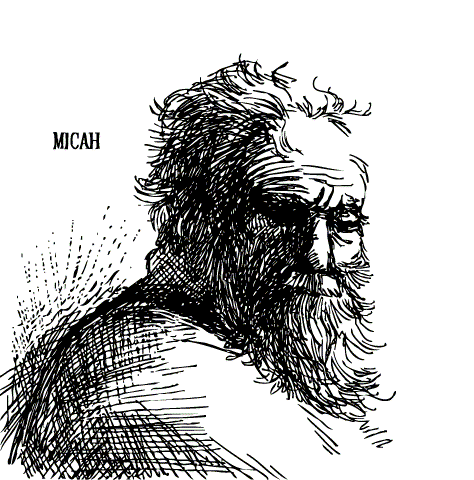 اختبارات النبي الحقيقي (تث 18: 18-20)
التنبؤات 100%صحيحة 

يعبد الرب
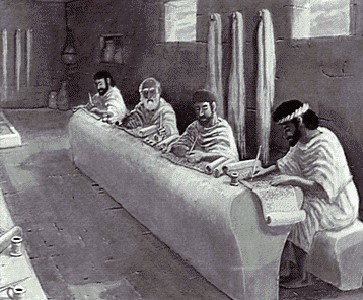 186
لماذا متطلبات النبوءة الحقيقية ضرورية؟
أ. شخصية الله تتطلب الدقة فيما يتعلق بكلمته.
ب. تم إعدام الأنبياء الكذبة (تثنية 18: 21-22).
ت. يدّعي الكثيرون اليوم أنهم ينطقون بنبوءات من الله - لذلك يجب أن نكون قادرين على تمييز النبوات الحقيقية من الخاطئة.
ث. يأتي التجهيز  من خلال معرفة كلمة الله (2 تي 3: 16-17).
لماذا كلمة الله مفعمة بالحيوية جداً؟
كل الكتاب هو موحى به من الله، ونافع للتعليم والتوبيخ، للتقويم والتأديب الذي في البر،
لكي يكون إنسان الله كاملًا، متأهبًا لكل عمل صالح.
2 تيموثاوس 3: 16-17
186ج
هل فقط إسرائيل امتلكت أنبياء؟
النبوءات الأكادية (التاريخ كـ "نبوءة")
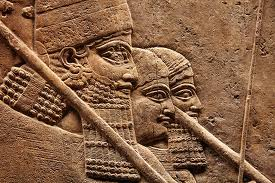 "يقوم حاكم يحكم ثلاث عشرة سنة. سيكون هناك هجوم من عيلام على أكاد ، وغنيمة أكاد ستنزف….يقوم رئيس جديد وتكون أيامه قليلة ولا يحكم الارض ".
ANET، 608 (Arnold / Beyer، 208)
[Speaker Notes: James Pritchard, Ancient Near Eastern Texts Relating to the Old Testament (Princeton, NJ: Univ. Press, 1969), 608; cited in Arnold/Beyer, Encountering the OT, 345.  Mari material also from Arnold/Beyer, 345.]
186ج
هل كان لإسرائيل فقط أنبياء؟
النبوءات الأكادية (التاريخ كـ "نبوءة")
نصوص بابلية عن الفأل
ليكانومانسي  (مراقبة سقوط الزيت في الماء)
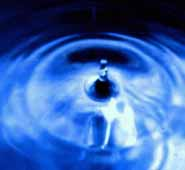 "إذا رميت الزيت في الماء وانقسم الزيت إلى قسمين - يموت المريض. في الحرب: الجيش لن يعود "
(أرنولد / باير ، 218)(Arnold/Beyer, 218)
[Speaker Notes: James Pritchard, Ancient Near Eastern Texts Relating to the Old Testament (Princeton, NJ: Univ. Press, 1969), 608; cited in Arnold/Beyer, Encountering the OT, 345.  Mari material also from Arnold/Beyer, 345.]
186ج
هل كان لإسرائيل فقط أنبياء؟
النبوءات الأكادية (التاريخ كـ "نبوءة")
نصوص بابلية عن الفأل
ليكانومانسي  (مراقبة سقوط الزيت في الماء)
ليبانومانسي (رؤية الدخان يتصاعد من المبخرة)
اليورومانسي (رؤية الدقيق منتشر على الماء)
إكستسبيسي (مراقبة أحشاء الحيوانات المضحى بها)
"إذا كان الكبد كله شاذ(غريب) – هذا نذير نحس للملك الأكادي ويرتبط بحصول نكبة"
(Arnold/Beyer,، 218)
[Speaker Notes: James Pritchard, Ancient Near Eastern Texts Relating to the Old Testament (Princeton, NJ: Univ. Press, 1969), 608; cited in Arnold/Beyer, Encountering the OT, 345.  Mari material also from Arnold/Beyer, 345.]
186ج
هل كان لإسرائيل فقط أنبياء؟
النبوءات الأكادية (التاريخ كـ "نبوءة")
نصوص بابلية عن الفأل
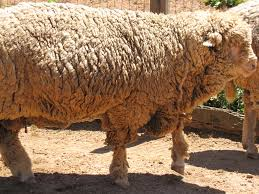 "إذا عض شاة قدمه اليمنى --  غارات العدو ستكون ثابتة على أرضي.

"إذا عبرت أفعى من يمين الرجل إلى يسار الرجل - فسيكون له اسم ذات سمعة طيبة."

"إذا عبرت ثعبان من يسار الرجل إلى يمين الرجل - فسيكون له اسم ذات سمعة سيئة."
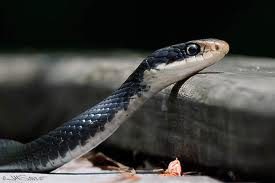 (Arnold/Beyer, 219)
[Speaker Notes: James Pritchard, Ancient Near Eastern Texts Relating to the Old Testament (Princeton, NJ: Univ. Press, 1969), 608; cited in Arnold/Beyer, Encountering the OT, 345.  Mari material also from Arnold/Beyer, 345.]
186ج
نصوص بابلية عن الفأل
"إذا شوهدت قطة سوداء في منزل رجل - فإن تلك الأرض ستشهد حظًا جيدًا."
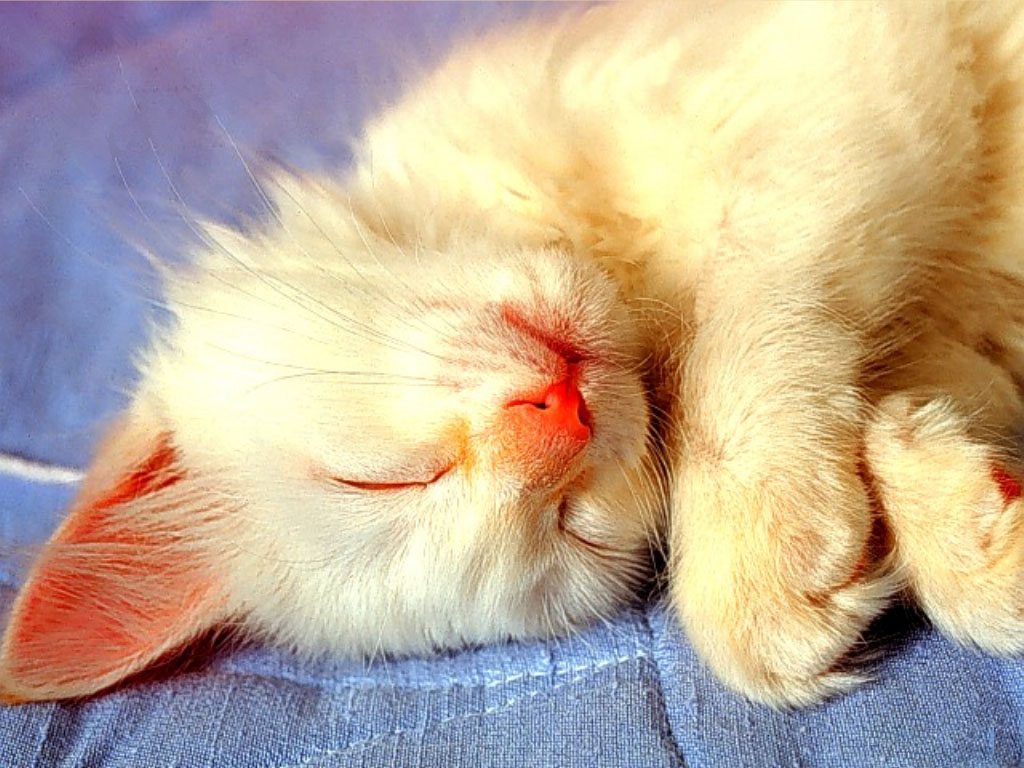 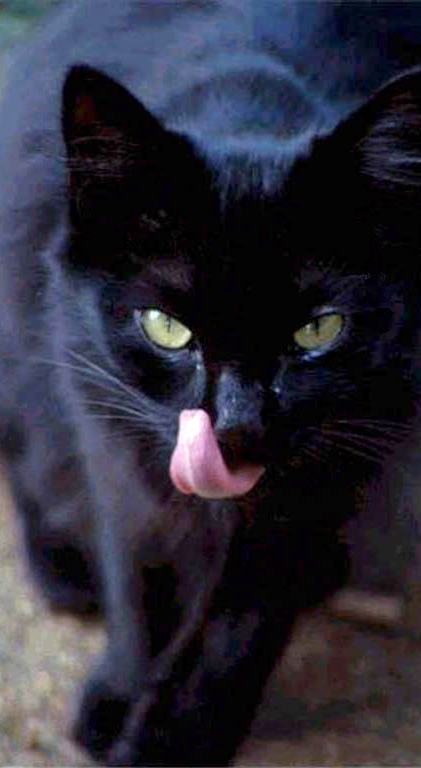 "إذا شوهدت قطة بيضاء في منزل رجل – فالمشقة سوف تستولي على تلك الأرض. ".
(Arnold/Beyer, 219)
[Speaker Notes: James Pritchard, Ancient Near Eastern Texts Relating to the Old Testament (Princeton, NJ: Univ. Press, 1969), 608; cited in Arnold/Beyer, Encountering the OT, 345.  Mari material also from Arnold/Beyer, 345.]
186ج
نصوص بابلية عن الفأل
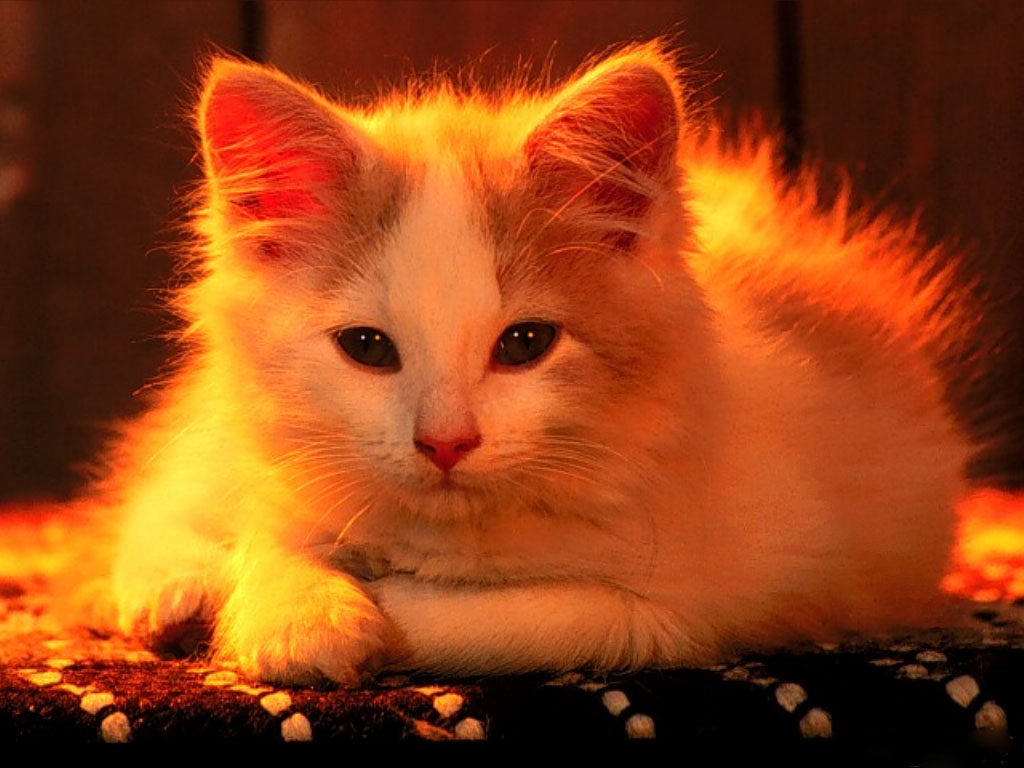 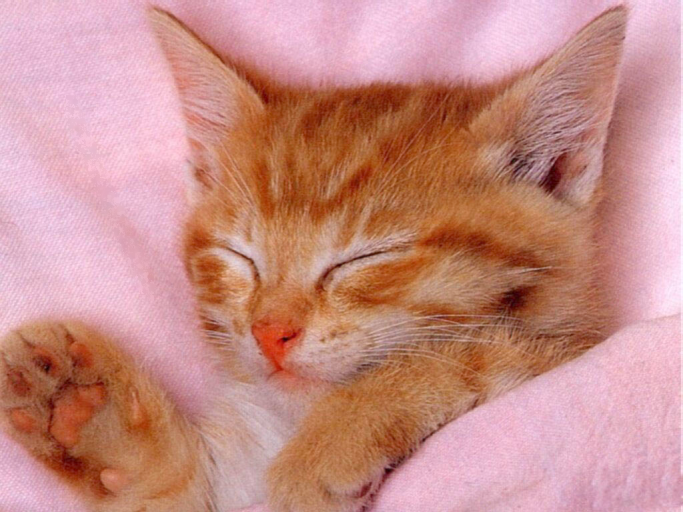 "إذا شوهدت قطة صفراء في منزل رجل - فإن تلك الأرض ستحظى بعام من الحظ السعيد."
"إذا شوهدت قطة حمراء في منزل رجل - فستكون تلك الأرض غنية."
(Arnold/Beyer, 219)
[Speaker Notes: James Pritchard, Ancient Near Eastern Texts Relating to the Old Testament (Princeton, NJ: Univ. Press, 1969), 608; cited in Arnold/Beyer, Encountering the OT, 345.  Mari material also from Arnold/Beyer, 345.]
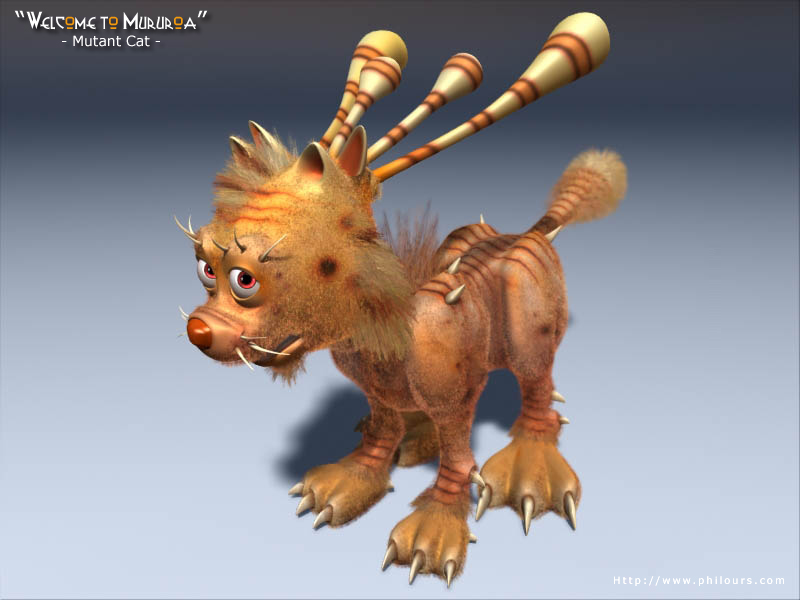 186ج
نصوص بابلية عن الفأل
"إذا شوهدت قطة متعددة الألوان في منزل رجل - فلن تزدهر تلك الأرض."
(Arnold/Beyer, 219)
[Speaker Notes: James Pritchard, Ancient Near Eastern Texts Relating to the Old Testament (Princeton, NJ: Univ. Press, 1969), 608; cited in Arnold/Beyer, Encountering the OT, 345.  Mari material also from Arnold/Beyer, 345.]
186ج
نصوص بابلية عن الفأل
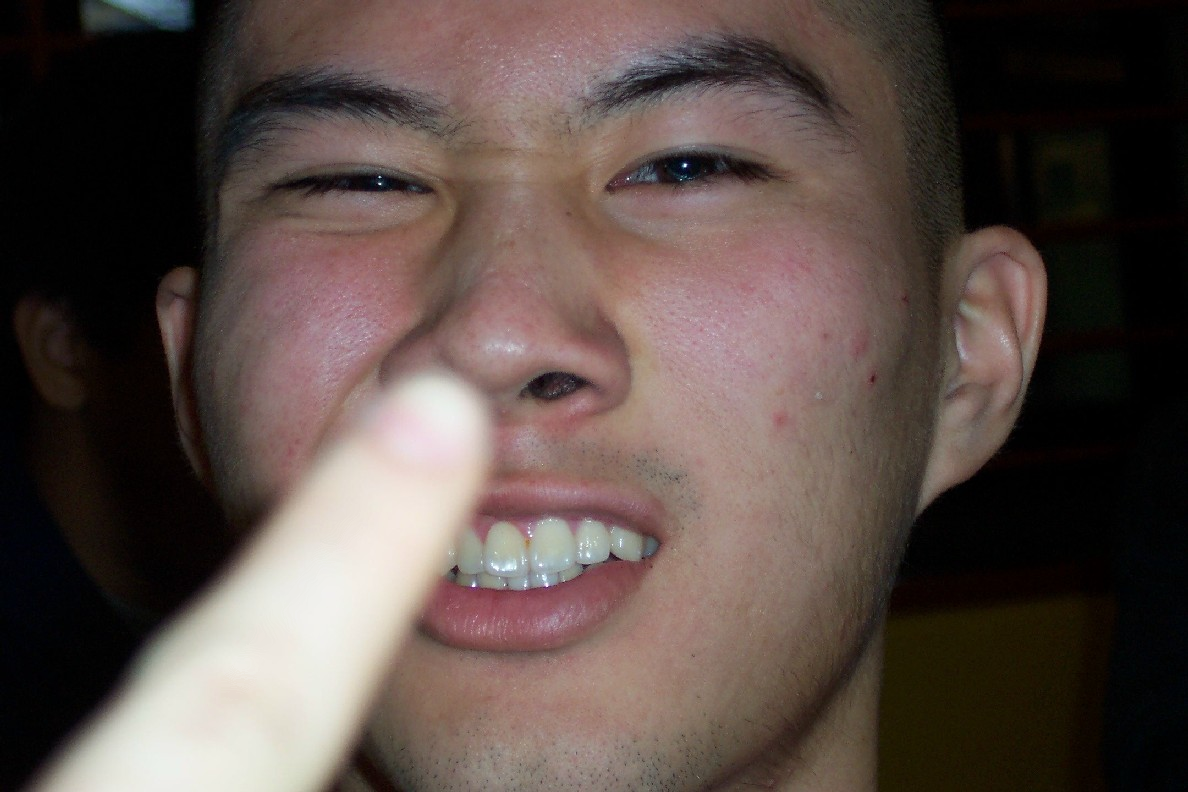 "إذا كشط الرجل الأوساخ من أنفه - فإن خصمه سيخضع [له]."
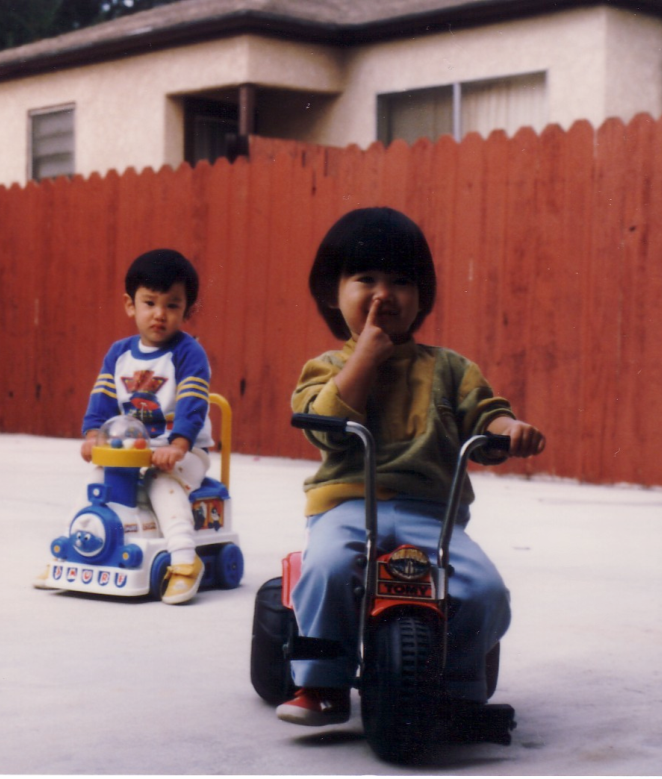 (Arnold/Beyer, 219)
[Speaker Notes: James Pritchard, Ancient Near Eastern Texts Relating to the Old Testament (Princeton, NJ: Univ. Press, 1969), 608; cited in Arnold/Beyer, Encountering the OT, 345.  Mari material also from Arnold/Beyer, 345.]
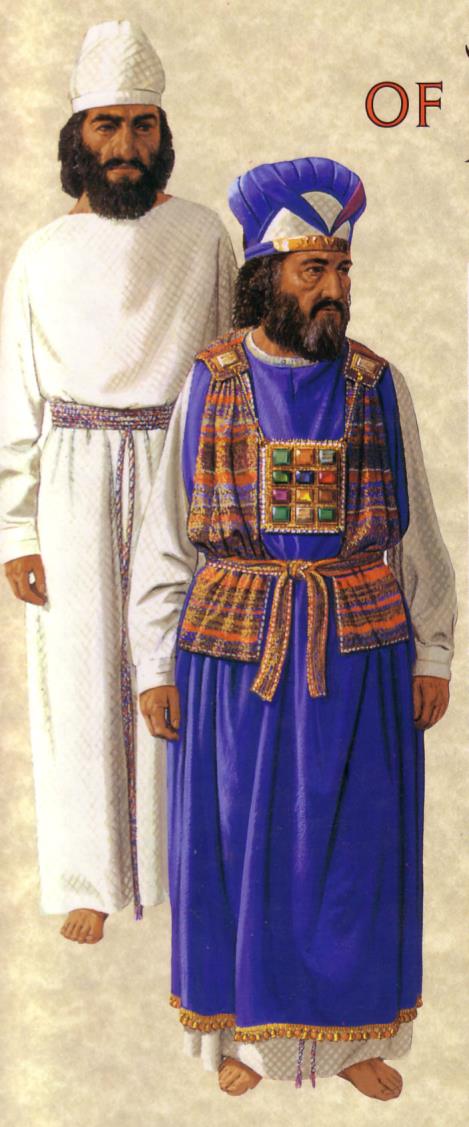 ماذا عن الأوريم والتميم
كيف اختلف هذا عن العرافة الوثنية؟
الموضوع
أمر إلهي
خروج 28
186ج
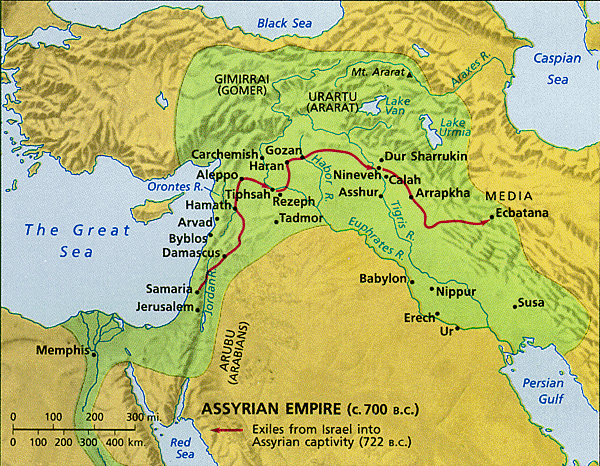 ماري
هل إسرائيل فقط كان لديها أنبياء؟
النبوءات الأكادية (التاريخ كـ "نبوءة")
نصوص بابلية عن الفأل
نصوص نبوءة ماري (1800-1760 قبل الميلاد)
قالت المتصوفة ماري للملك زيمري ليم:
  المجلس على الرحلات الإستكشافية
  تحذيرات من حركات التمرد
  وعود الإنتصار على الأعداء
  تشجيعات على خدمة الآلهة
[Speaker Notes: James Pritchard, Ancient Near Eastern Texts Relating to the Old Testament (Princeton, NJ: Univ. Press, 1969), 608; cited in Arnold/Beyer, Encountering the OT, 345.  Mari material also from Arnold/Beyer, 345.]
العناصر المشتركة للنبوة الصحيحة والكاذبة
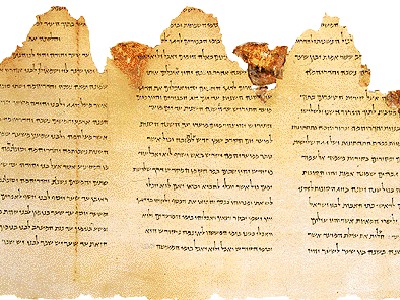 186
أ. الدعوة
ب. العلامات
ج. المحتوى
د. الأسلوب
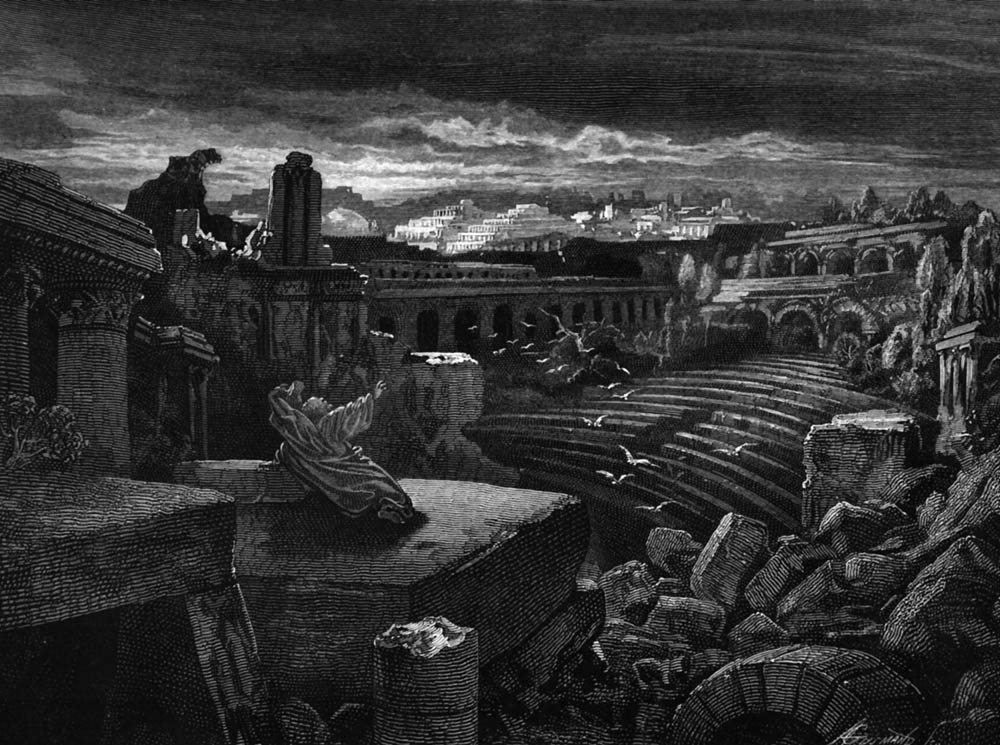 التشابه في المحتوى
"فقال لي كموش اذهب خذ نيبو من إسرائيل. فذهبت ليلاً وحاربته من طلوع الفجر حتى الظهر ، وأخذته وقتلت كل من فيها. سبعة آلاف رجل وامرأة ..."
King
 Mesha Stele, lines 11-12 
(830 BC “victory over Omri” in 2 Kings 3) 
—Arnold/Beyer, 162; cf. ANET (1969), 320-21
ما هي الخرافات الحديثة التي يمكن أن تفكر بها؟
كيف يمكن لشعب الله أن يعرف مشيئته؟
غالبًا ما تبدو نصيحة العالم جذابة جدًا!

لذلك أعطى الله إسرائيل طرقًا عديدة لمعرفة ما إذا كانت الرسالة منه.
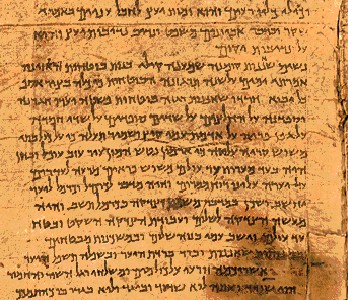 186أ-ب
كيف يختلف الأنبياء؟
الكتابيين
الوثنيين
غير مرغوب فيها
عرافة
دعوة إلهية
أنبياء من ذاتهم
في أي مكان
مكان العبادة
كلام علم (الكشف الفوري)
تنجيم
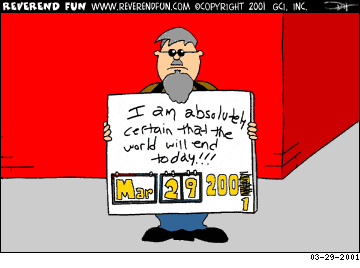 أنا متأكد تماما أن العالم سينتهي اليوم!!!
النبوءات الكاذبة تتغير
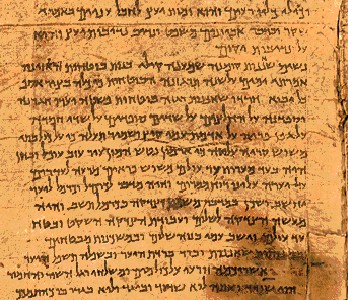 186b
كيف يختلف الأنبياء؟
الكتابيين
الوثنيين
شخصية تقية (إلهية)
عديم الاخلاق
معظمهم من الرجال
معظمهم من النساء
مُوحى بها
أفكارهم الخاصة
يمتلك أسلوبه الخاص
مملوك من الشيطان
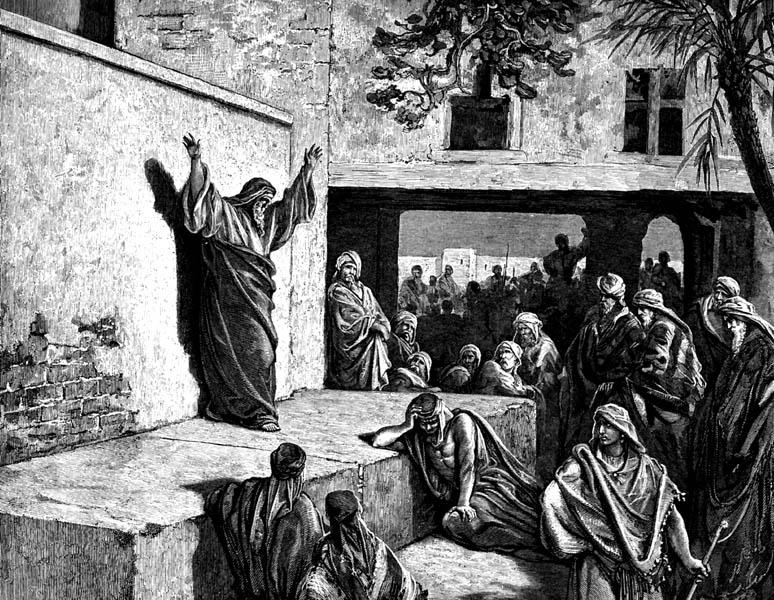 إرميا (إر25: 11-12) مقابل حننيا (إر28: 2-3)
خاطئ
صحيح
"ستعودون بعد سنتين"
"ستبقون 70 عاما"
توفي بعد شهرين(إر28 : 17)
عاش 23 سنة أكثر(51 : 64)
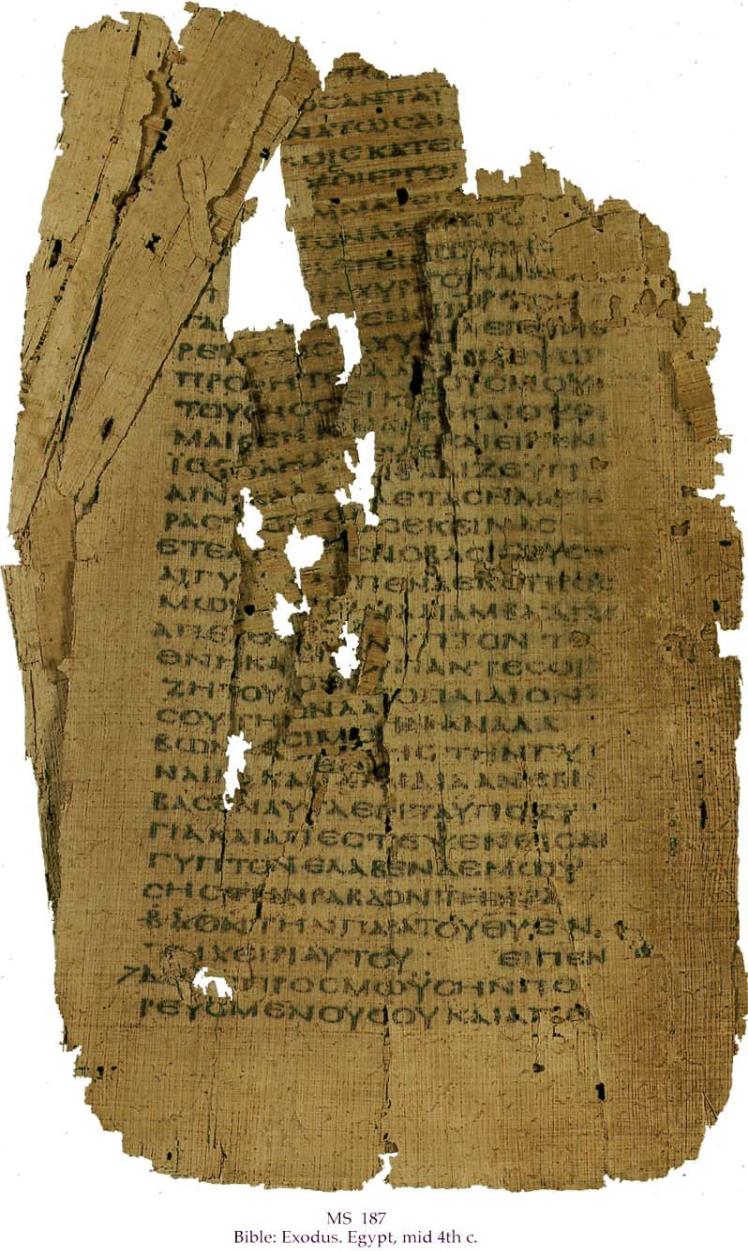 186س-د
كيف يختلف الأنبياء؟
الكتابيين
الوثنيين
دافع إلهي
مكاسب مالية
رسائل أصلية
انتحال وغش
دقيقة 100٪
أخطاء عند التنفيذ
اضطهاد
ترفيع وتعالي
التناقضات بين النبوءة الكتابية والوثنية
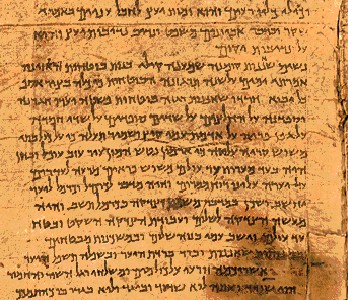 186ب-د
أسئلة للتفكير:
1- أي اختلاف بين هذين النوعين تراه الأكثر أهمية بالنسبة لك؟

2- لماذا ا؟
ما هي النبوة؟
عَالِمِينَ هذَا أَوَّلًا: أَنَّ كُلَّ نُبُوَّةِ الْكِتَابِ لَيْسَتْ مِنْ تَفْسِيرٍ خَاصٍّ. لأَنَّهُ لَمْ تَأْتِ نُبُوَّةٌ قَطُّ بِمَشِيئَةِ إِنْسَانٍ، بَلْ تَكَلَّمَ أُنَاسُ اللهِ الْقِدِّيسُونَ مَسُوقِينَ مِنَ الرُّوحِ الْقُدُسِ.
2 بطرس 1: 20-21
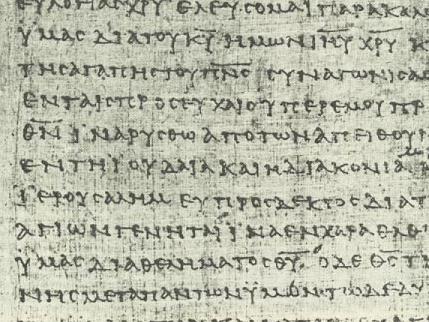 186ي
مجموعة المناقشة أ
ماذا يجب أن تفعل الكنيسة بالنبي المزعوم الذي:
يتنبأ بأحداث كاذبة
يقع في الخطيئة الأخلاقية ، أو
يقود الناس إلى آلهة باطلة؟
186ي
مجموعة المناقشة ب
هل النبوة " إخبار شيء ما قام الله بوضعه في الذهن الانساني بشكلٍ عفوي " (واين جرودم)؟
هل يمكن أن تحتوي النبوة الحقيقية على أخطاء؟
لم نعم أو لم لا؟
186ي
مجموعة المناقشة ج
هل تعتقد أن تعليم جرودم بأن كل المؤمنين يستطيعون التنبؤ له مرجعية كتابية(راجع ١ كو ١٢: ٢٩ مقابل ١٤ : ١)؟

ادعم إجابتك.
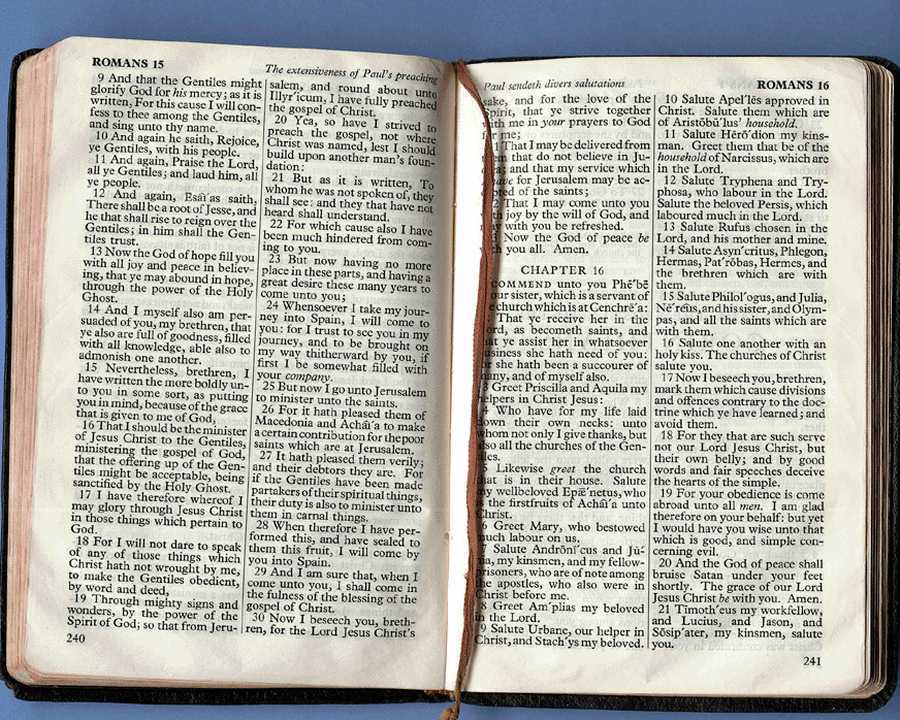 186ي
مجموعة المناقشة د
ماذا ستقول لشخص ادعى أن نبوته موحى بها ولكنها لا تتساوي  بالسلطة مع النصوص الكتابية؟
هل هناك مستويات مختلفة من الإيحاء أو العصمة؟
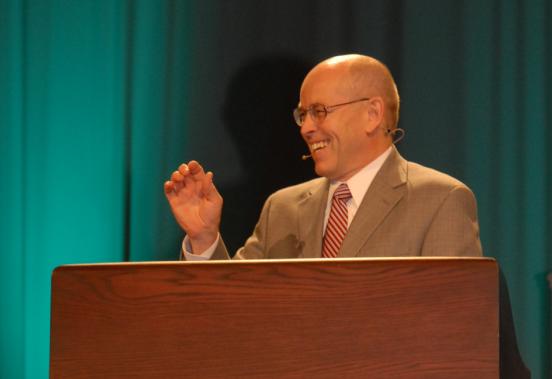 تعريف واين جرودم للنبوة
”أن تخبر شيءٌ ما, قام الله بوضعه في الذهن الإنساني بشكلٍ عفوي "
"لماذا لا يزال بإمكان المسيحيين التنبؤ"Christianity Today (16 Sept 1988), 29
النبوءة اعلان أي شيء (صحيح أو زائف) يجلبه الروح إلى ذهن المرء
النبوة هي إعلان للآخرين الوحي الموحى به من الله, وهو معصوم من الخطأ
أنبياء العهد القديم يتوازون مع رسل العهد الجديد
أنبياء العهد القديم يتوازون مع أنبياء العهد الجديد
يعطي الله بعض النبوءات مع اخطاء
يعطي الله كل النبوءات بدون أخطاء
(2 بط 1: 20-21)
هناك نوعان من نبوءة العهد الجديد
(معصومة من الخطأ و نبوة غير معصومة)
هناك نوع واحد من نبوءة العهد الجديد
(معصومة من الخطأ)
الله يكذب أحياناً
يقول الله الحق دائمًا لأنه لا يستطيع الكذب (عبرانيين 6: 18)
ملخص وجهات النظر النبوية
186ف
وجهة نظر جرودم
وجهة نظر الكتاب المقدس
تم اختراع التعريف أعلاه في عام 1988 من قبل واين جرودم
التعريف أعلاه كان تعليم الكنيسة لمدة 20 قرنا
غير الله تعريف النبوة من العهد القديم الى العهد الجديد
أبقى الله معنى النبوءة ثابتاً بين العهدين
يمكن لأي مؤمن أن يتنبأ
فقط أولئك الذين لديهم موهبة النبوة يمكنهم التنبؤ (1 كورنثوس 12: 29)
النبوءة الغير معصومة يمكن ان تكون موحى بها
النبوءة غير المعصومة هي نبوءة كاذبة (تث 13: 1-5؛ 18: 14-20)
[Speaker Notes: Wayne A. Grudem, “Why Christians Can Still Prophesy: Scripture Encourages Us to Seek this Gift yet Today,” Christianity Today [September 16, 1988] 29; cf. Grudem's 1988 book, The Gift of Prophecy.]
دعونا نضع كلمة الله في أعلى درجات التقدير!
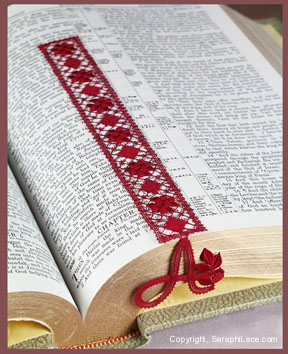 في حياتنا التعبدية الشخصية
مع عائلاتنا
في عملنا
في دراساتنا الكتابية (بما في ذلك هذه الدراسة)
Black
النبوءة اعلان أي شيء (صحيح أو زائف) يجلبه الروح إلى ذهن المرء
النبوة هي إعلان للآخرين الوحي الموحى به من الله, وهي معصوم من الخطأ
أنبياء العهد القديم يتوازون مع رسل العهد الجديد
أنبياء العهد القديم يتوازون مع أنبياء العهد الجديد
يعطي الله بعض النبوءات مع اخطاء
يعطي الله كل النبوءات بدون أخطاء
(2 بط 1: 20-21)
هناك نوعان من نبوءة العهد الجديد
(معصومة من الخطأ و نبوة غير معصومة)
هناك نوع واحد من نبوءة العهد الجديد
(معصومة من الخطأ)
الله يكذب أحيانا
يقول الله الحق دائمًا لأنه لا يستطيع الكذب (عبرانيين 6: 18)
ملخص وجهات النظر النبوية
186ف
وجهة نظر جرودم
وجهة نظر الكتاب المقدس
تم اختراع التعريف أعلاه في عام 1988 من قبل واين جرودم
التعريف أعلاه كان تعليم الكنيسة لمدة 20 قرنا
غير الله تعريف النبوة من العهد القديم الى العهد الجديد
أبقى الله معنى النبوءة ثابتا بين العهدين
يمكن لأي مؤمن أن يتنبأ
فقط أولئك الذين لديهم موهبة النبوة يمكنهم التنبؤ (1 كورنثوس 12: 29)
النبوءة الغير معصومة يمكن ان تكون موحى بها
النبوءة غير المعصومة هي نبوءة كاذبة (تث 13: 1-5؛ 18: 14-20)
[Speaker Notes: Wayne A. Grudem, “Why Christians Can Still Prophesy: Scripture Encourages Us to Seek this Gift yet Today,” Christianity Today [September 16, 1988] 29; cf. Grudem's 1988 book, The Gift of Prophecy.]
161م
الألسنة مقابل النبوة
161م
الألسنة مقابل النبوة
التعليم مقابل النبوة
161ه
التعليم مقابل النبوة
161ه
Black
أحصل على العرض التقديمي مجاناً
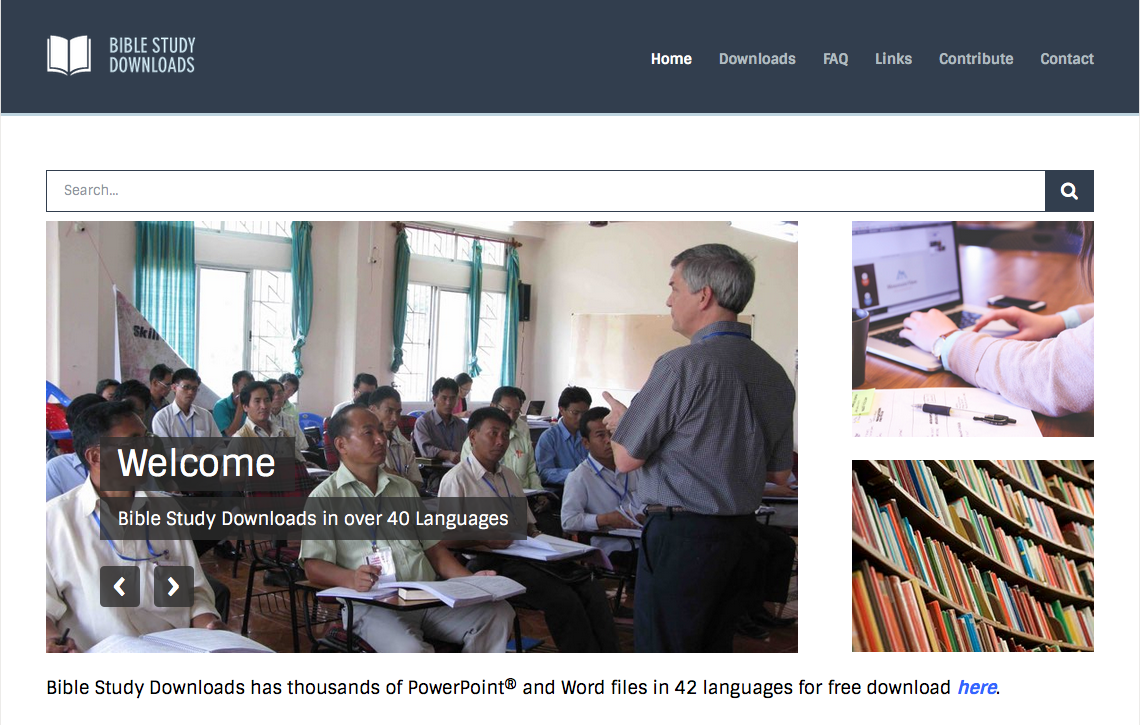 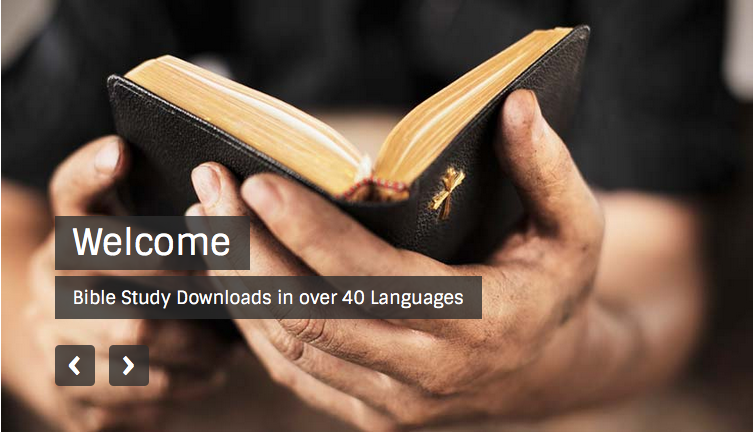 نقدية في العهد القديم وصف المساق  •  BibleStudyDownloads.org
[Speaker Notes: OC Critical Studies in the OT Arabic]